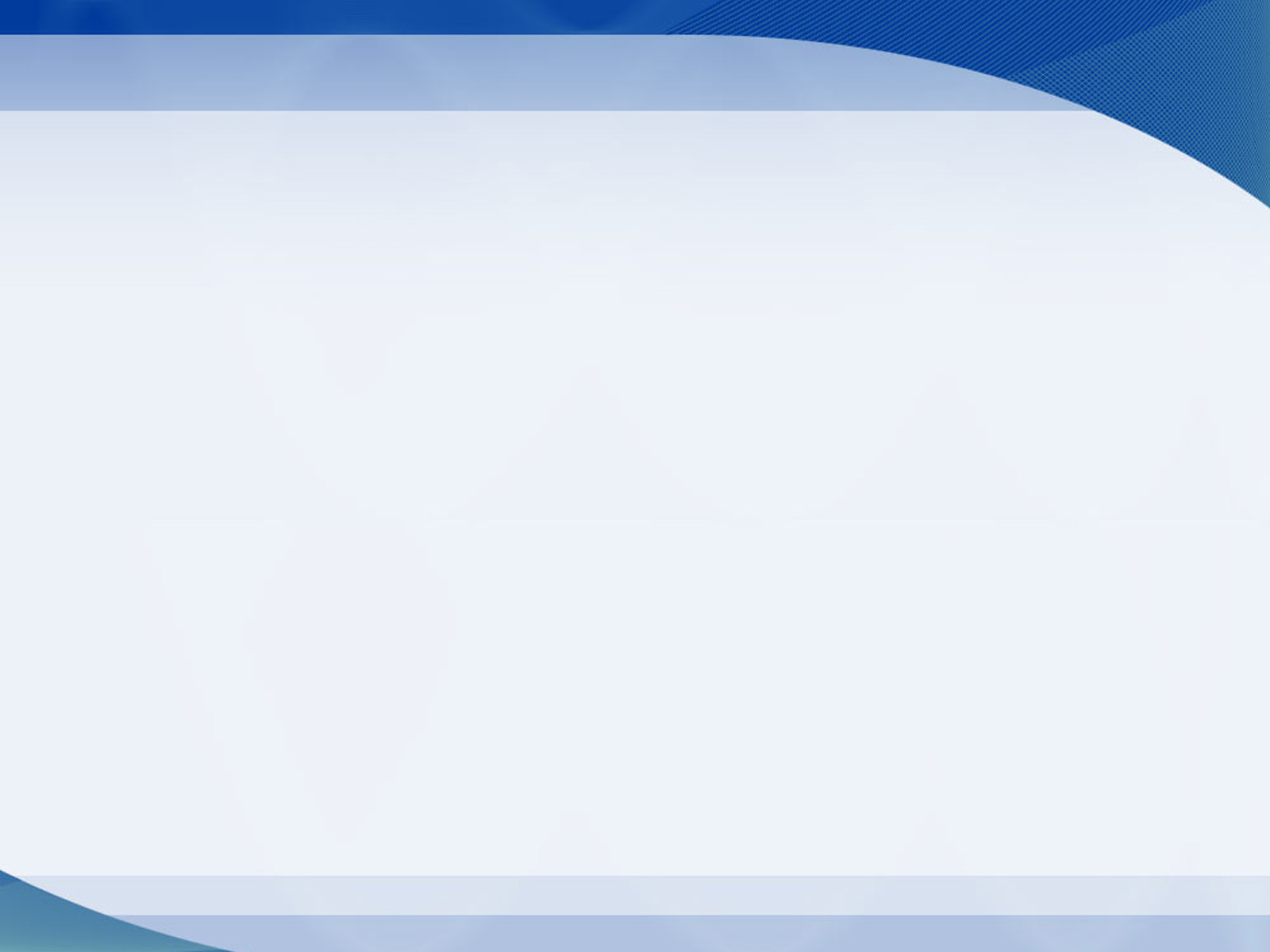 Муниципальное бюджетное дошкольное образовательное учреждение Аксайского района детский сад общеразвивающего вида №22 "Ромашка" второй категории


Тема
«Проблема креативного мышления у детей дошкольного возраста в образовательных областях в условиях ФГОС ДО»



 Выполнил:
Педагог-психолог высшей
 квалификационной 
категории
Кряжкова Е.В.

2022 г.
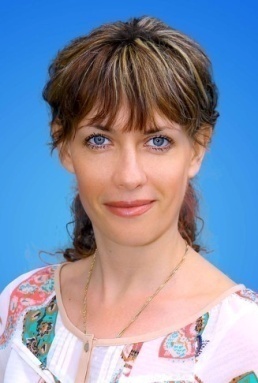 Муниципальное бюджетное дошкольное образовательное учреждение Аксайского района детский сад общеразвивающего вида № 22 «Ромашка» второй категории.

Педагог-психолог Кряжкова Екатерина Владимировна 
высшая квалификационная категория
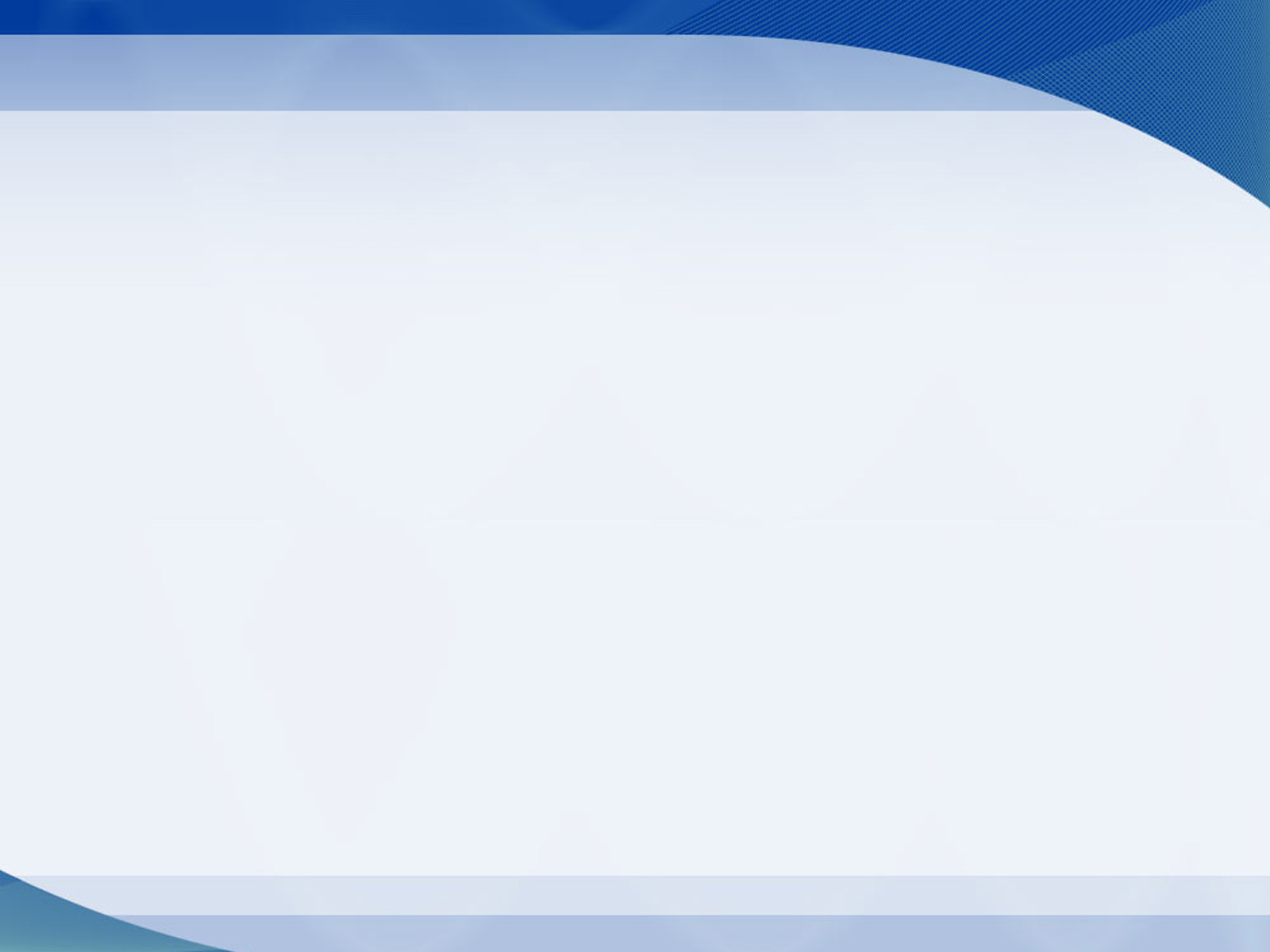 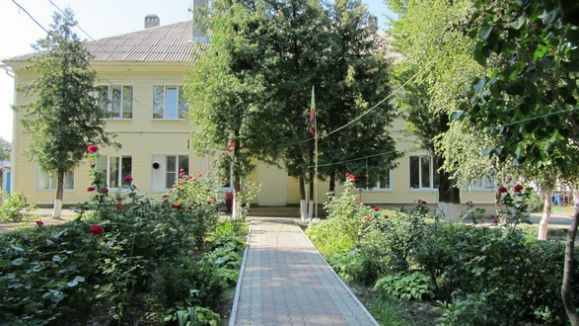 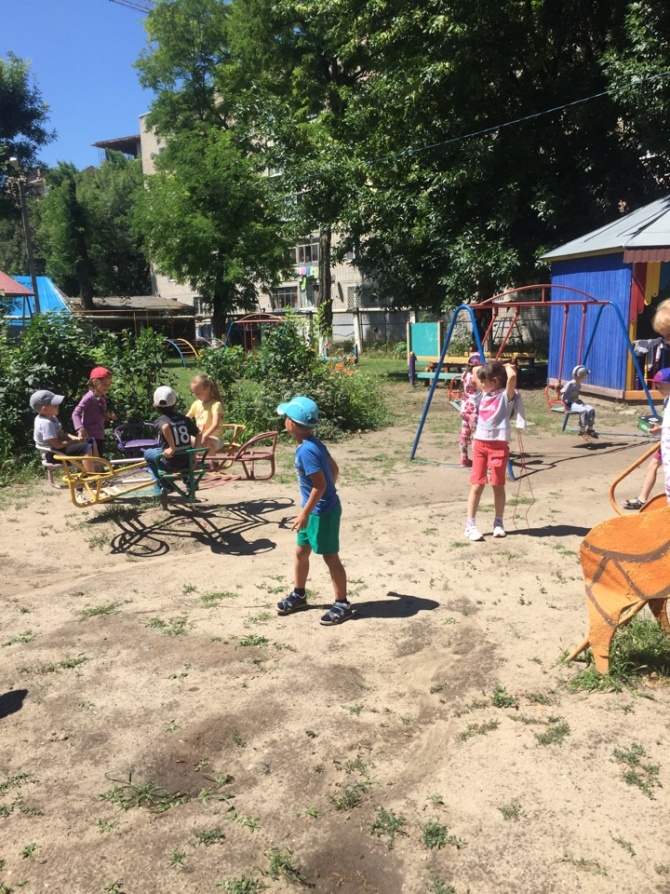 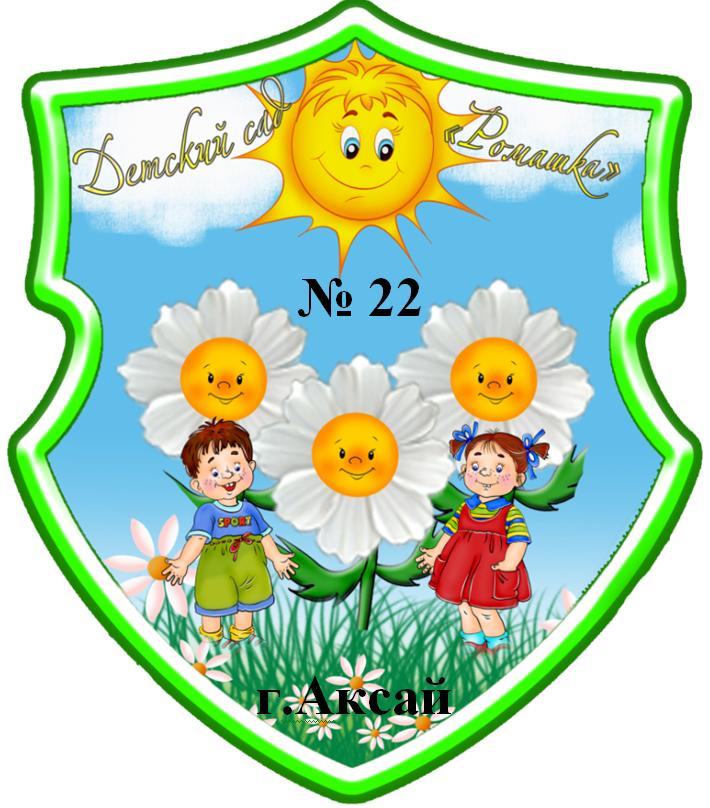 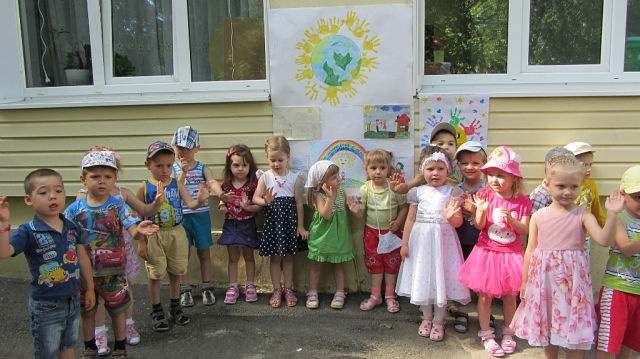 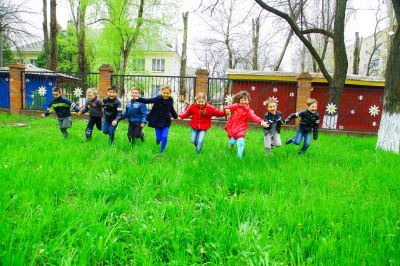 ФГОС ДО(приказ № 1155 от 17.10.2013)
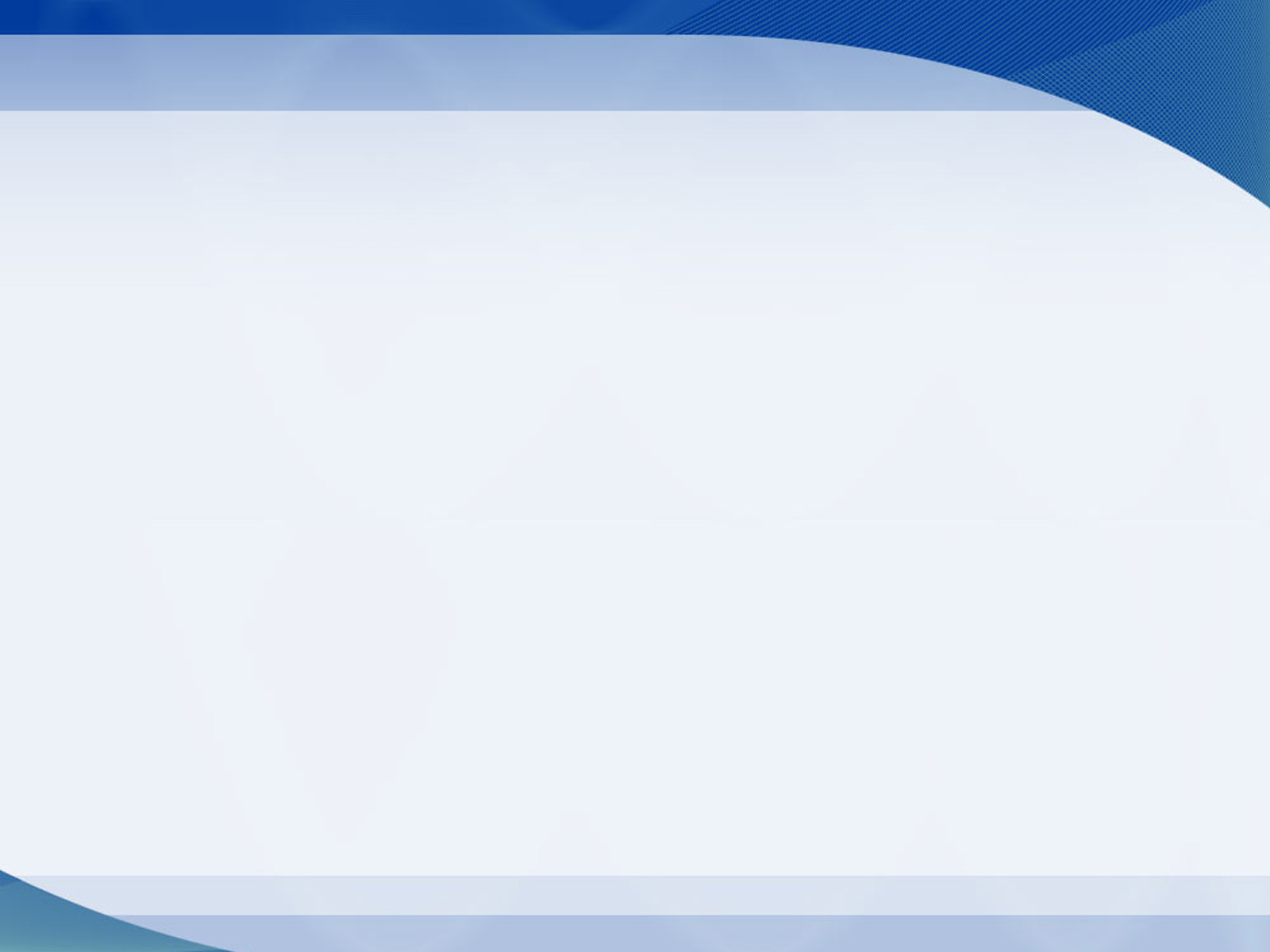 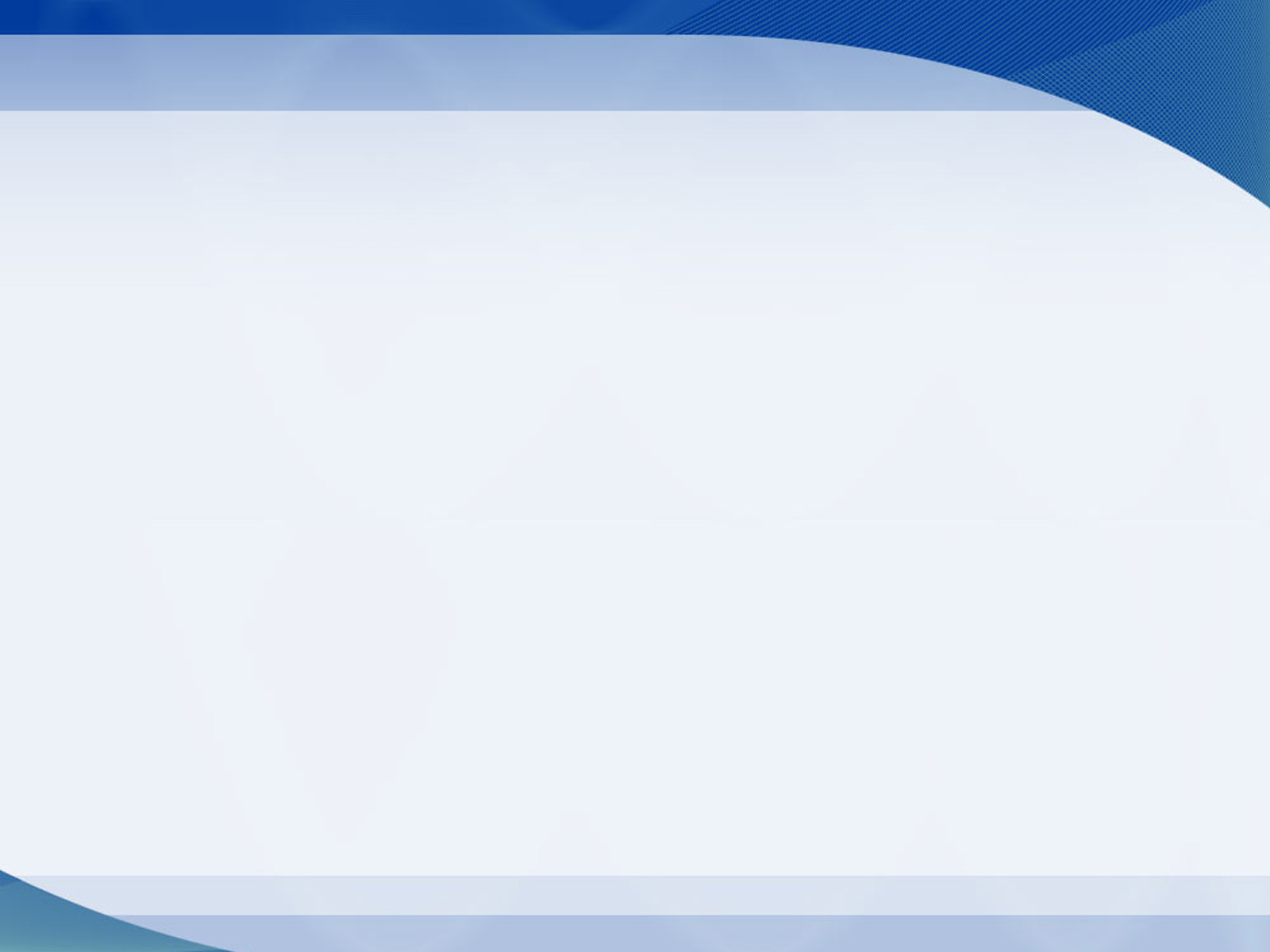 Образовательные области ФГОС ДО
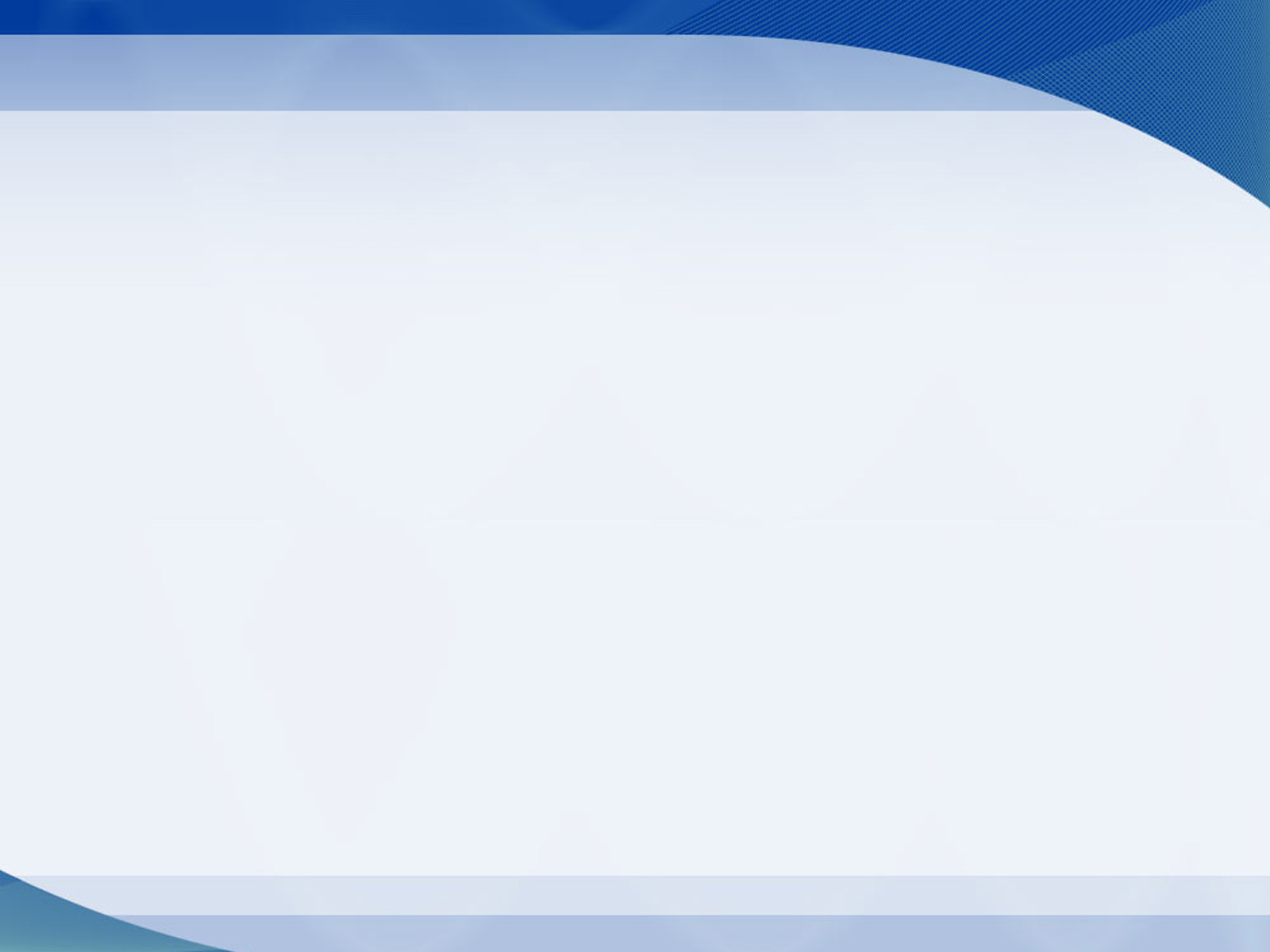 Значительный вклад в изучение проблемы креативности внесли исследователи творческого мышления: М.Вертгеймер, Дж. Гилфорд, К. Дункер, А. Маслоу, К. Роджерс, П.Торенс
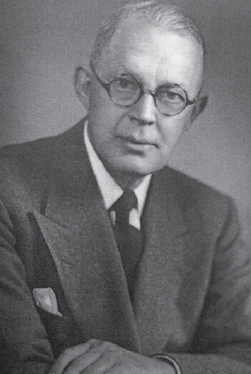 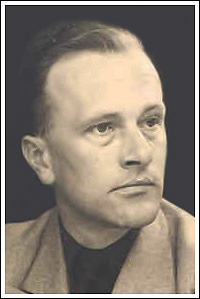 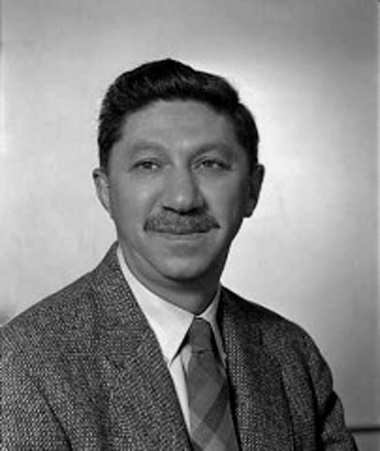 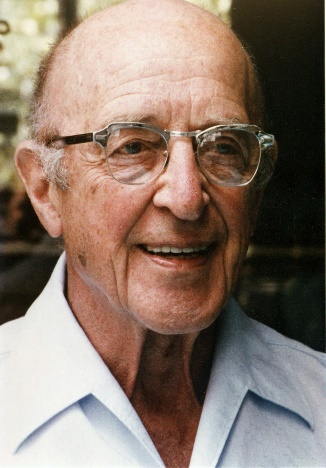 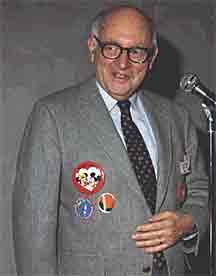 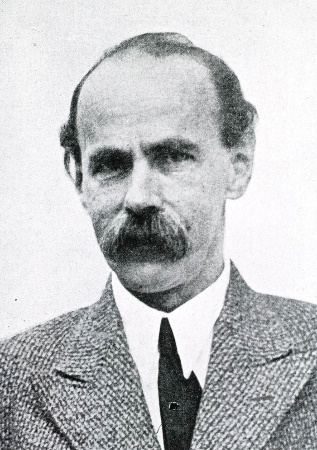 Среди отечественных психологов можно отметить следующих ученых: 
Д.Б. Богоявленская, А.В.Брушлинский, Л.С.Выготский, В.Н.Дружинин, Н.С.Лейтес и др.
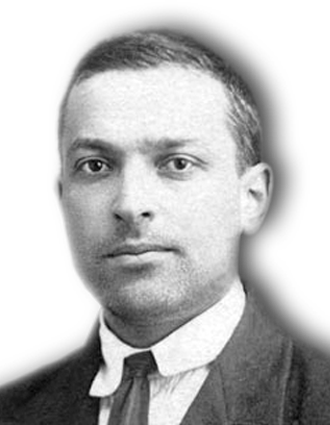 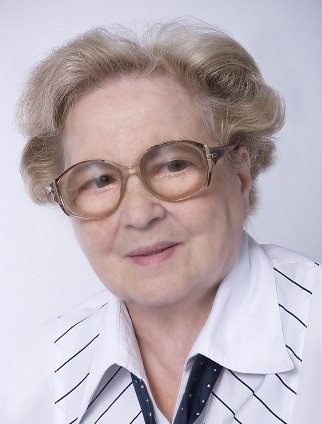 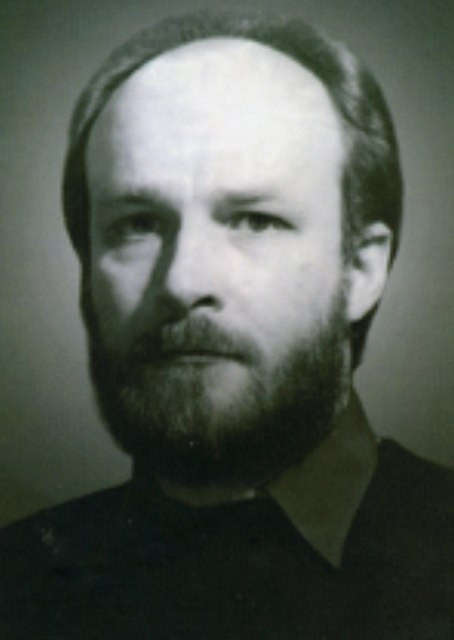 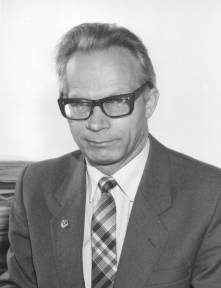 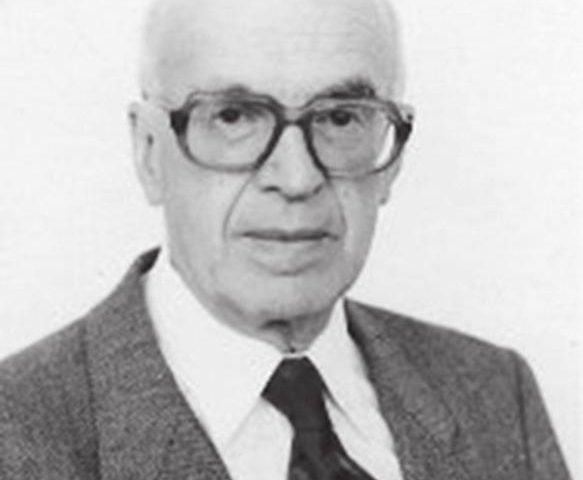 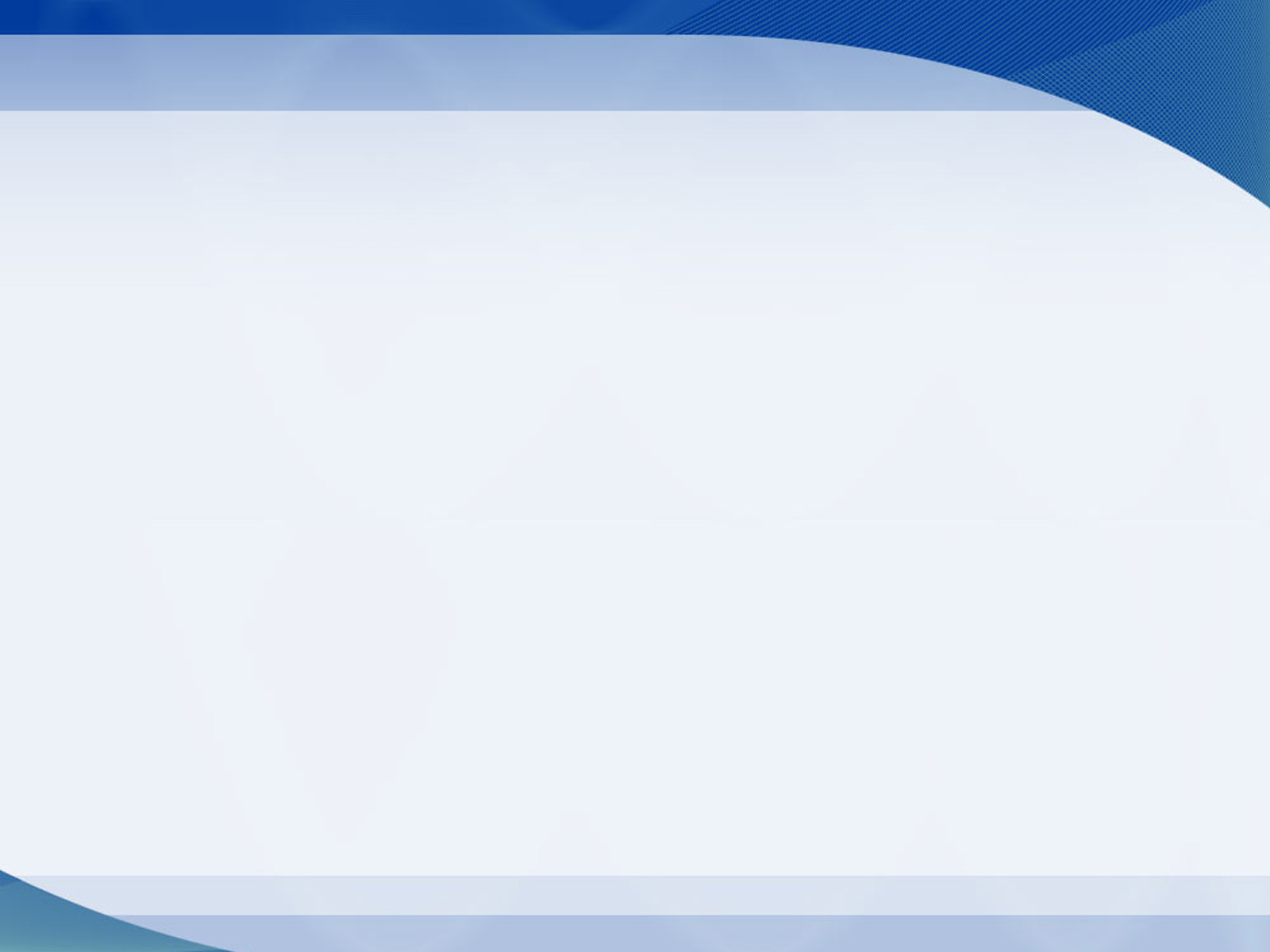 Творческий  процесс
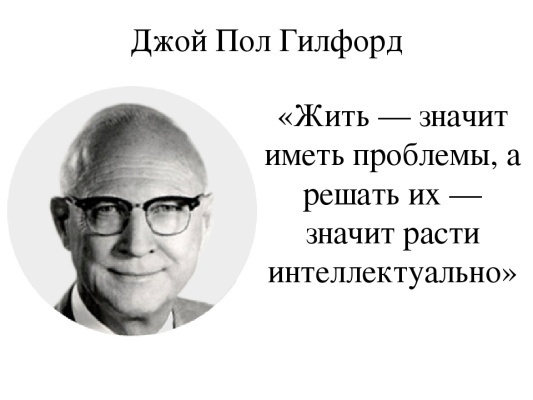 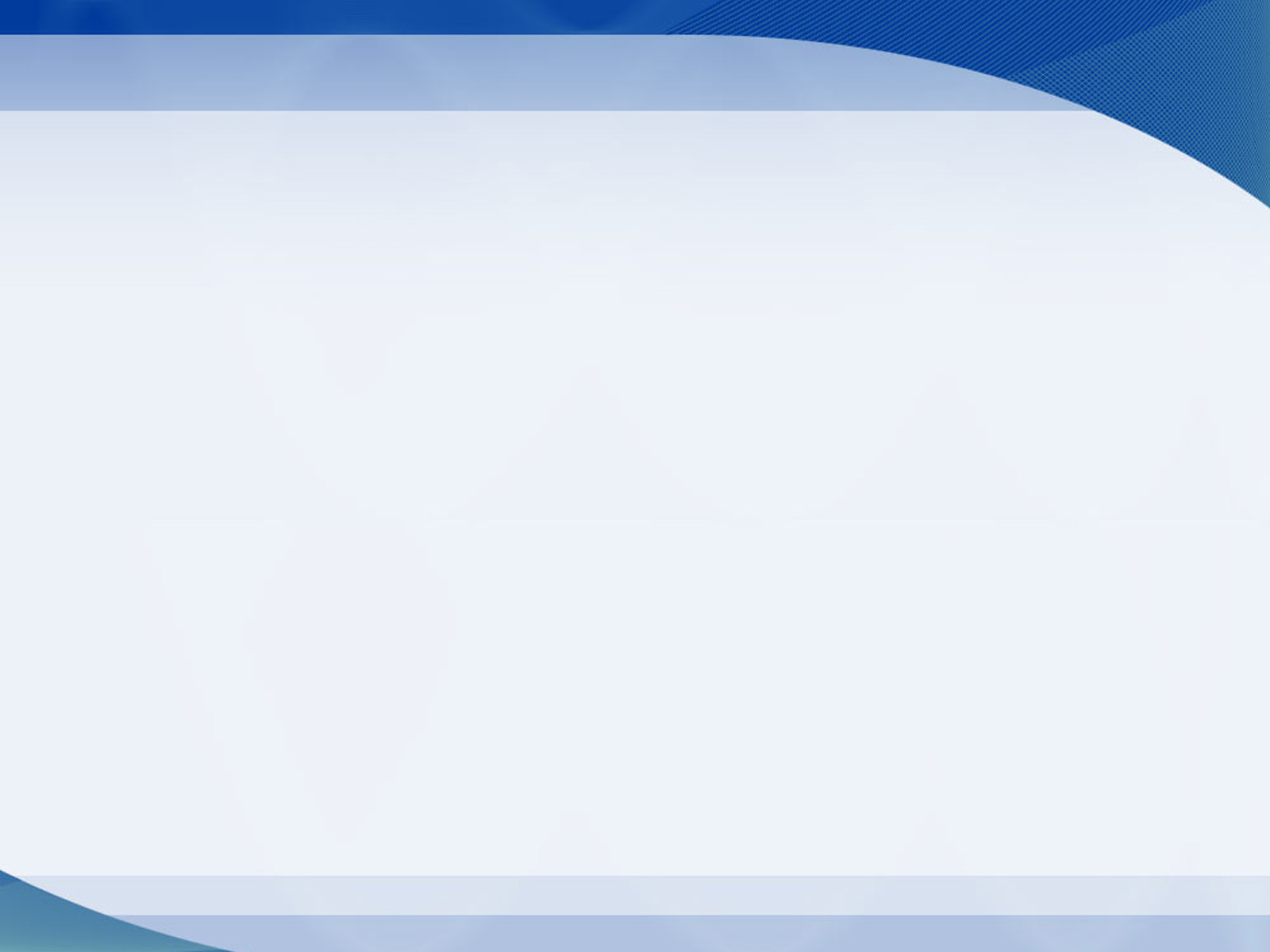 Методика диагностикаи вербальной и невербальной креативности Дж. Гилфорд и П. Торренс
в модификации Е. Туник
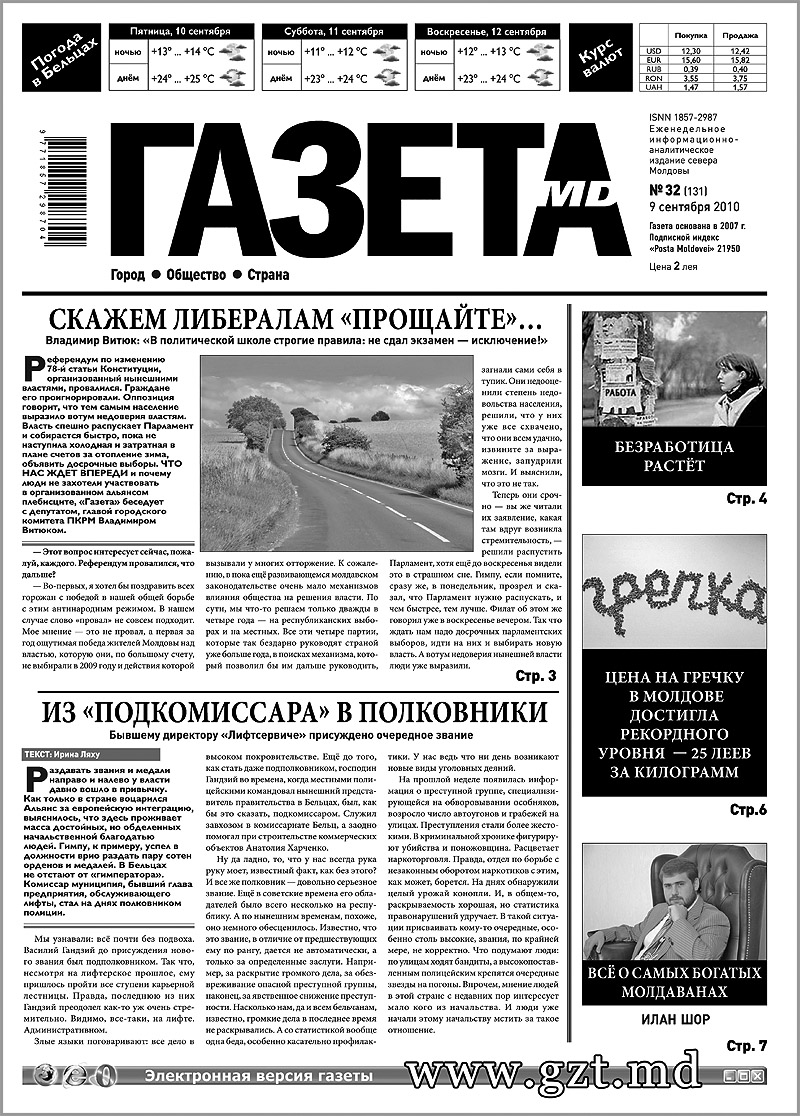 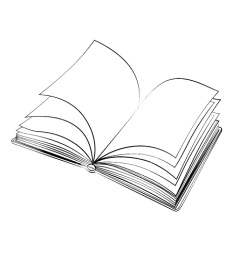 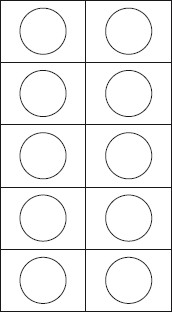 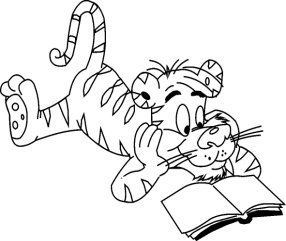 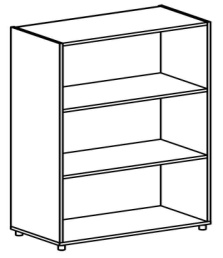 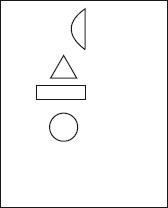 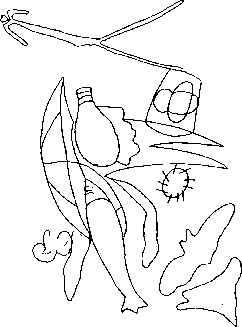 Беглость (беглость воспроизведения идеи) — суммарное число ответов
Гибкость — число классов (категорий) ответовОригинальность — число ответов с необычным употреблением понятия
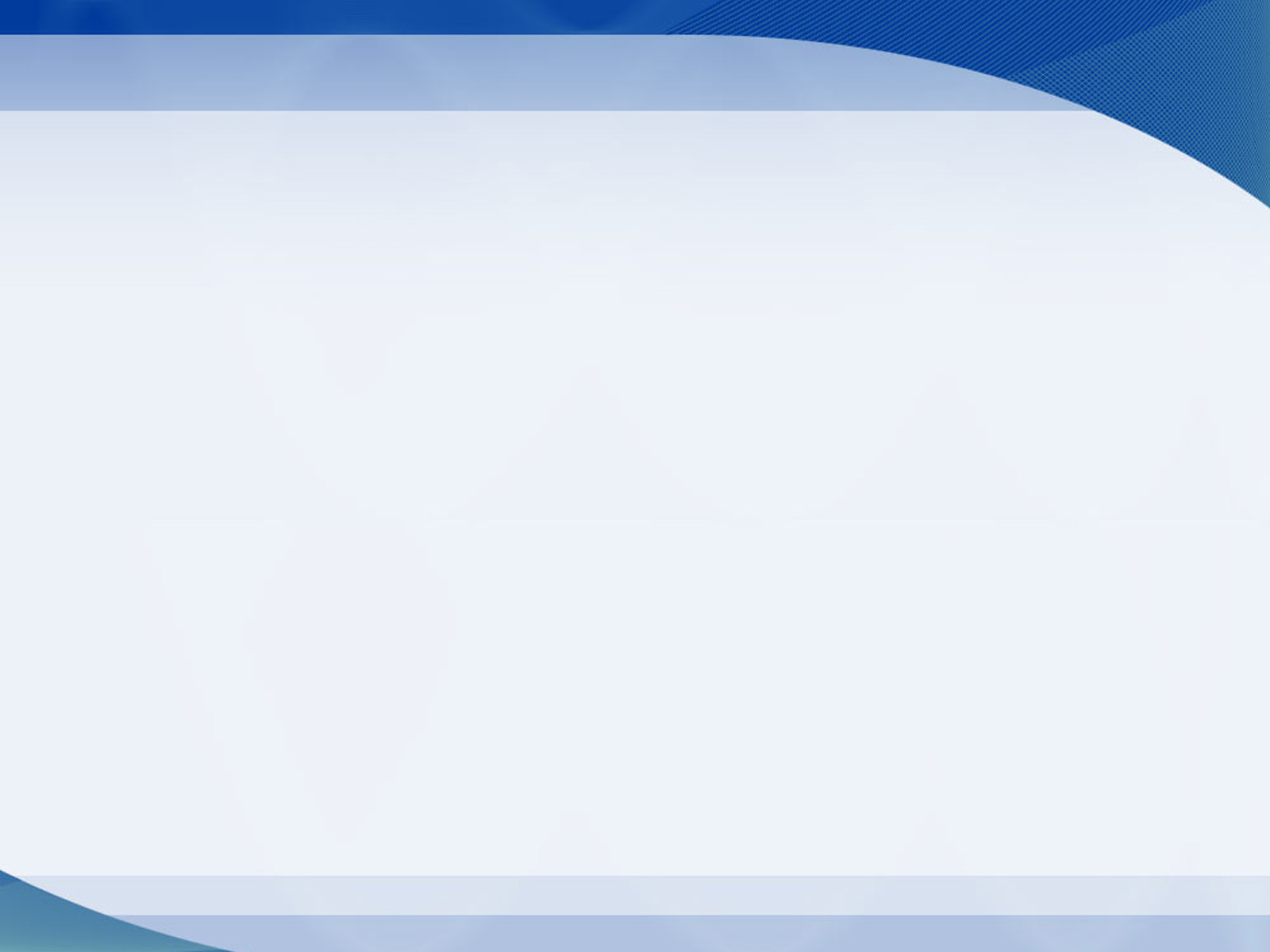 Количество детей, принимавших участие в диагностике: 27 человек, из них 15 девочек и 12 мальчиков.
Диагностики проводились в игровой форме, фиксировались все ответы детей в листах-протоколах.
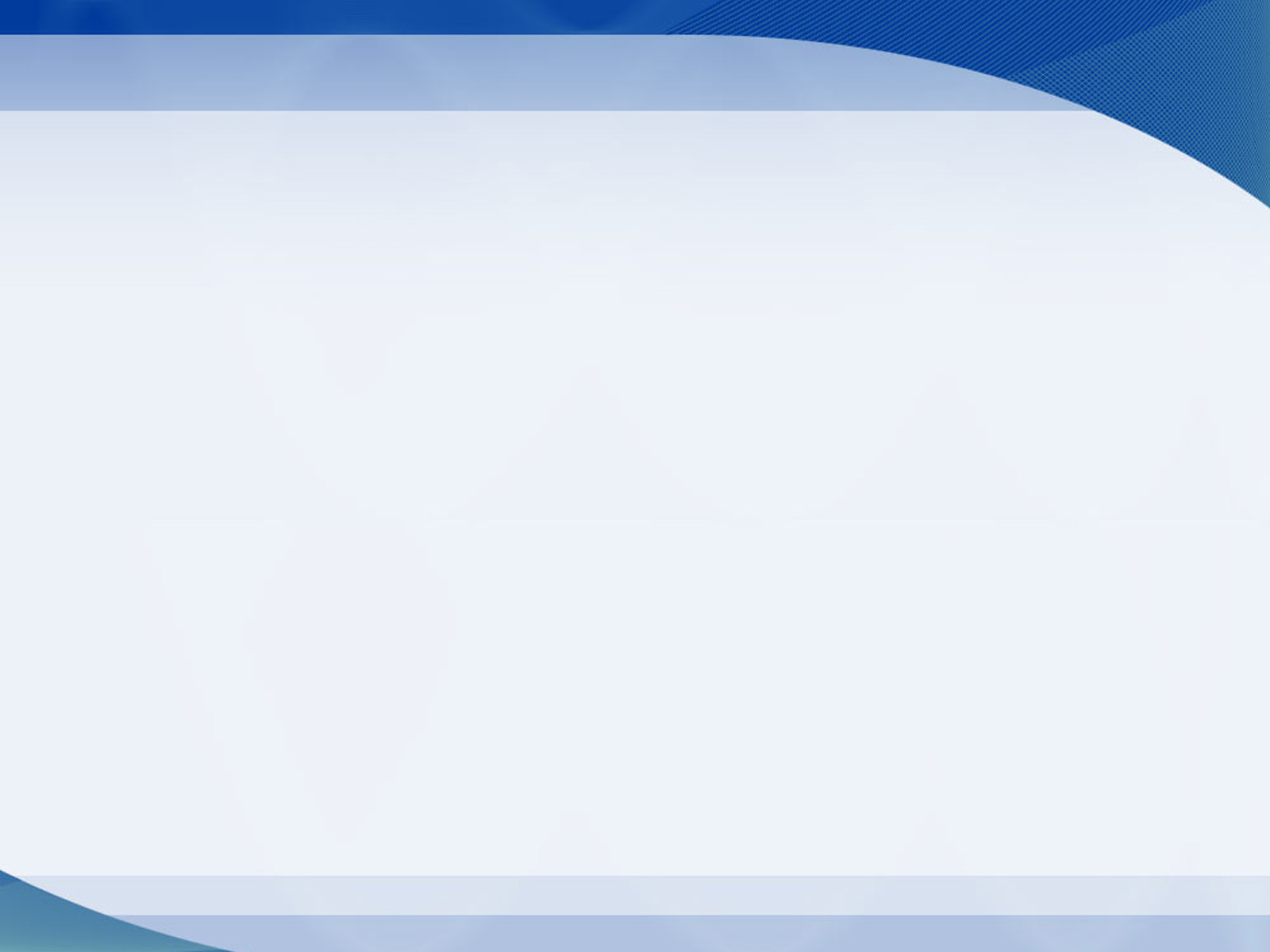 Педагогическая диагностика
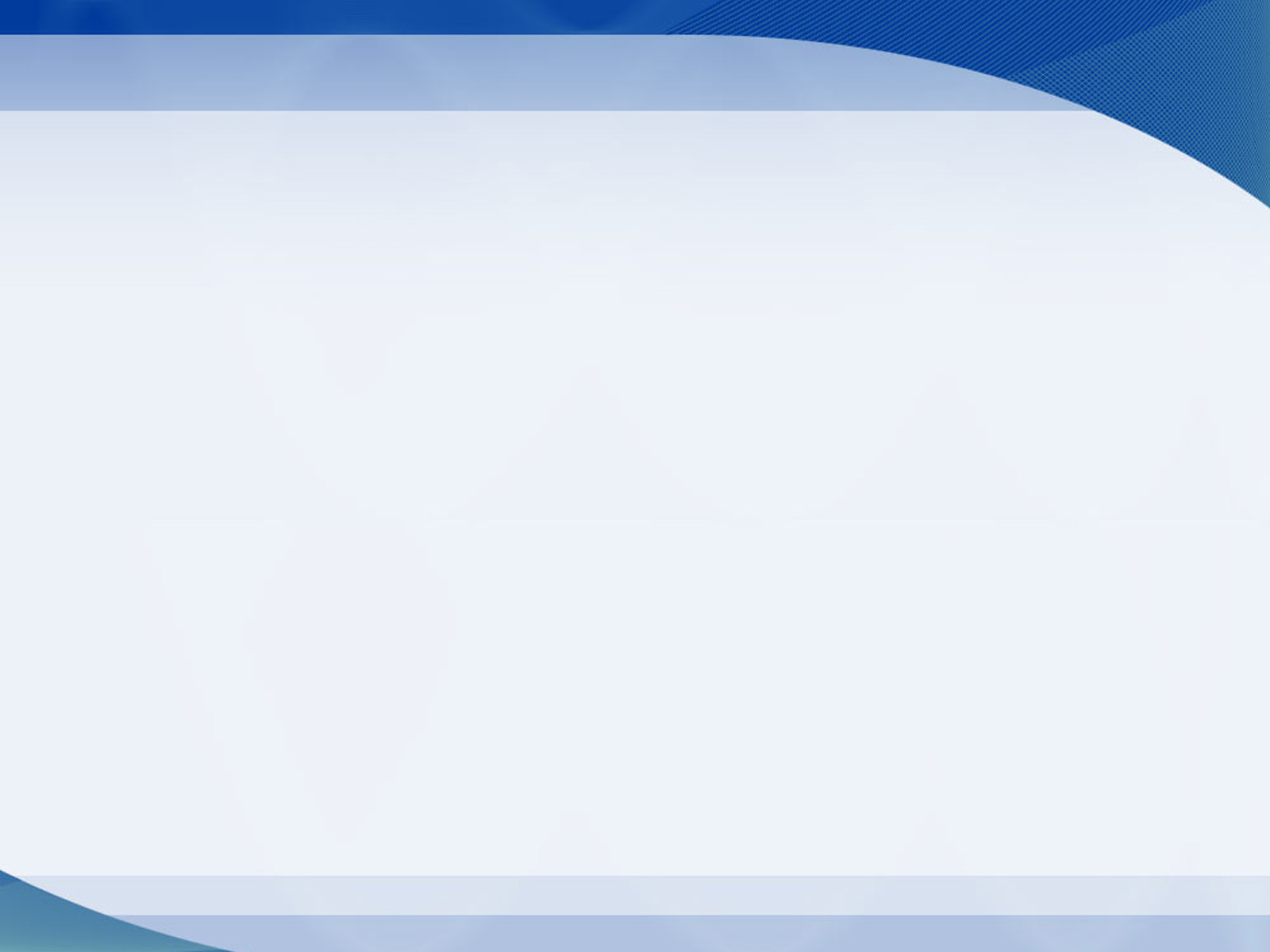 Психологическая диагностика
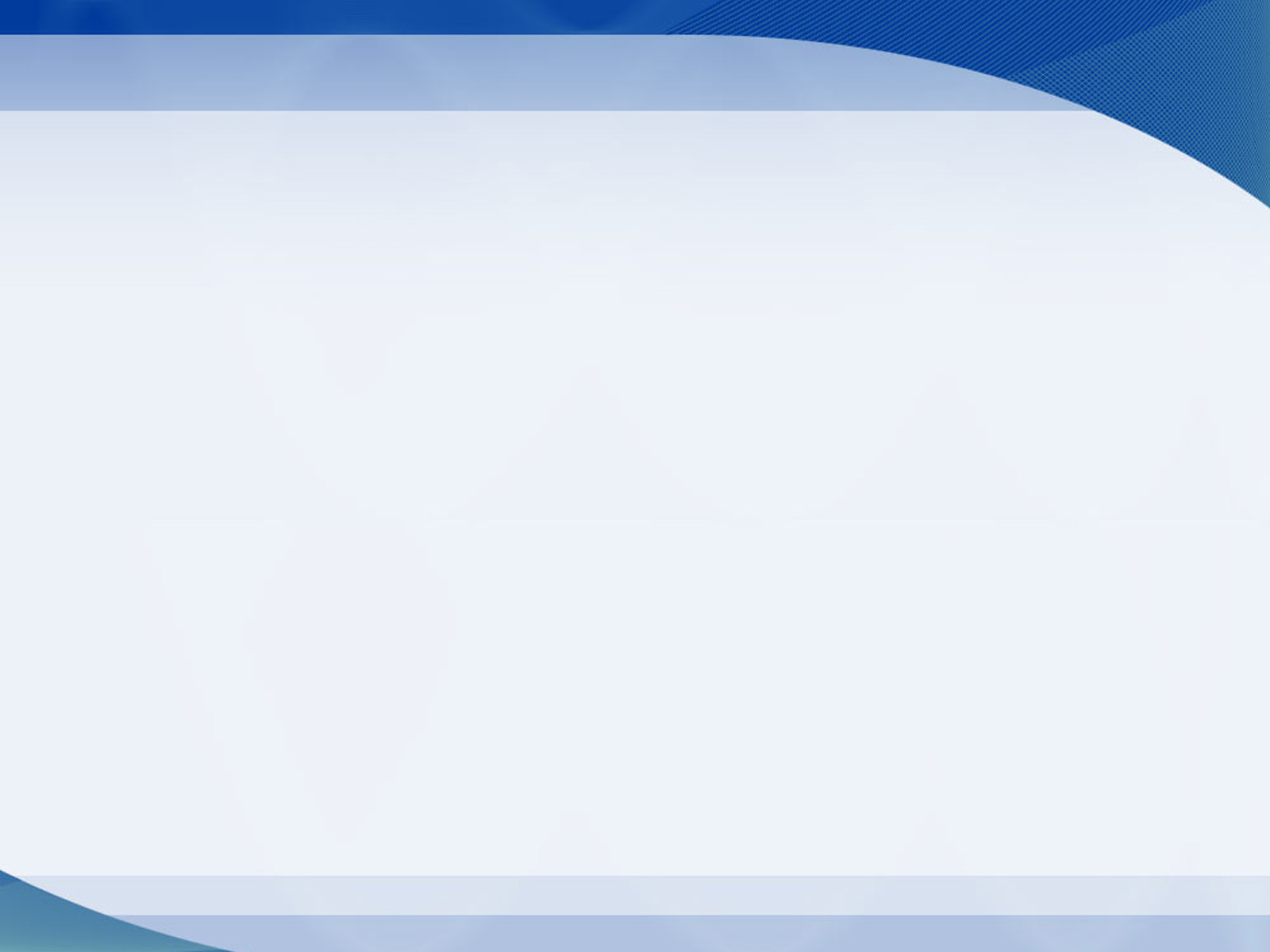 Сравнительный анализ
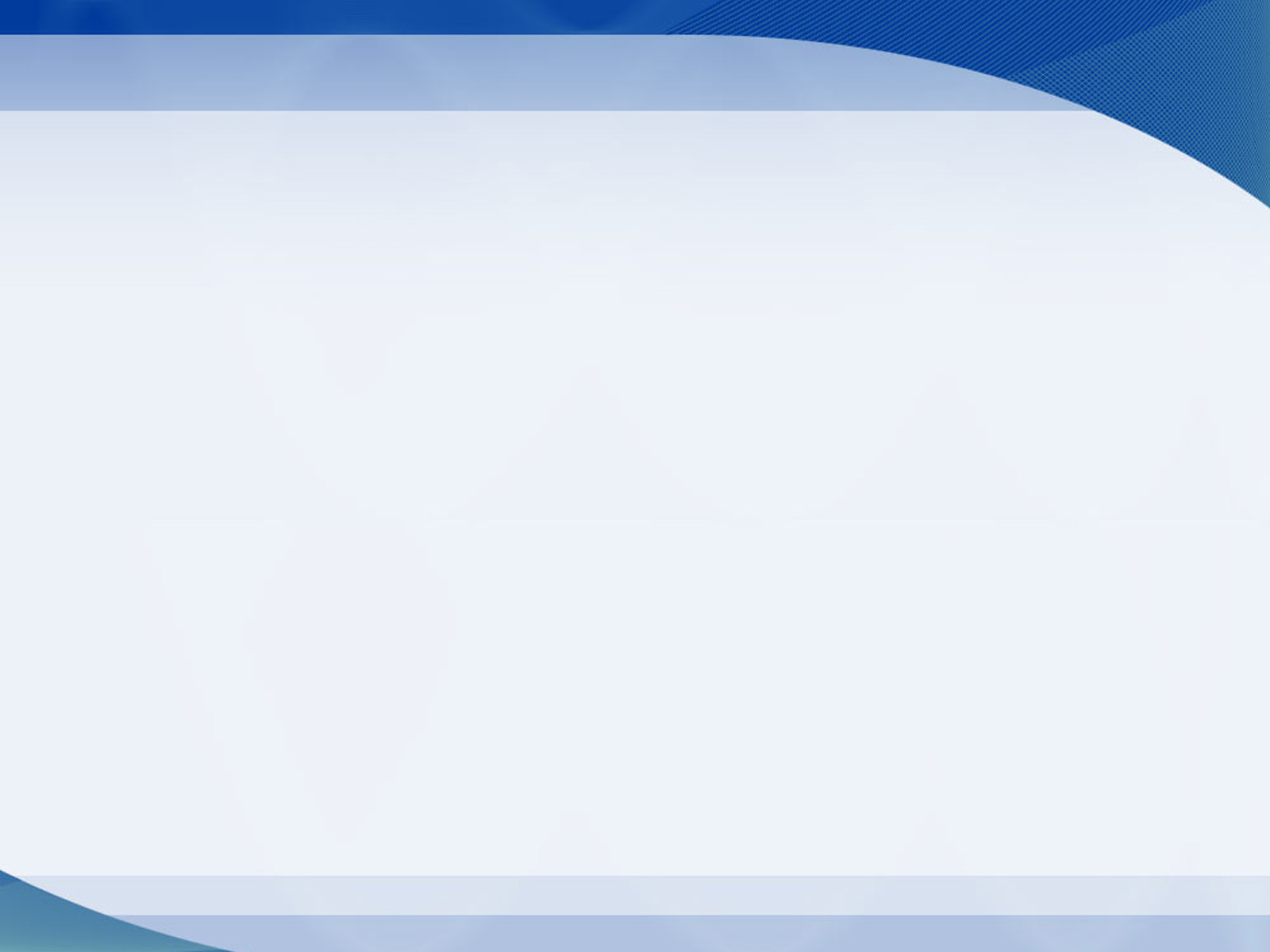 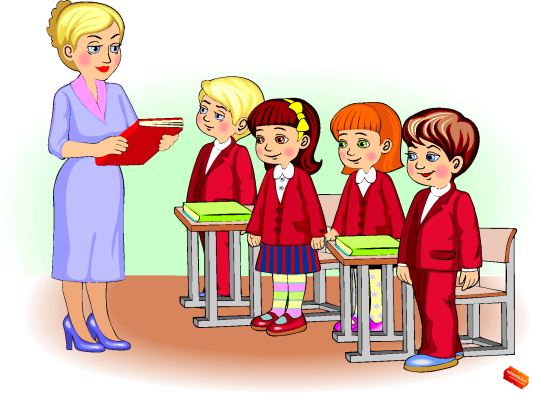 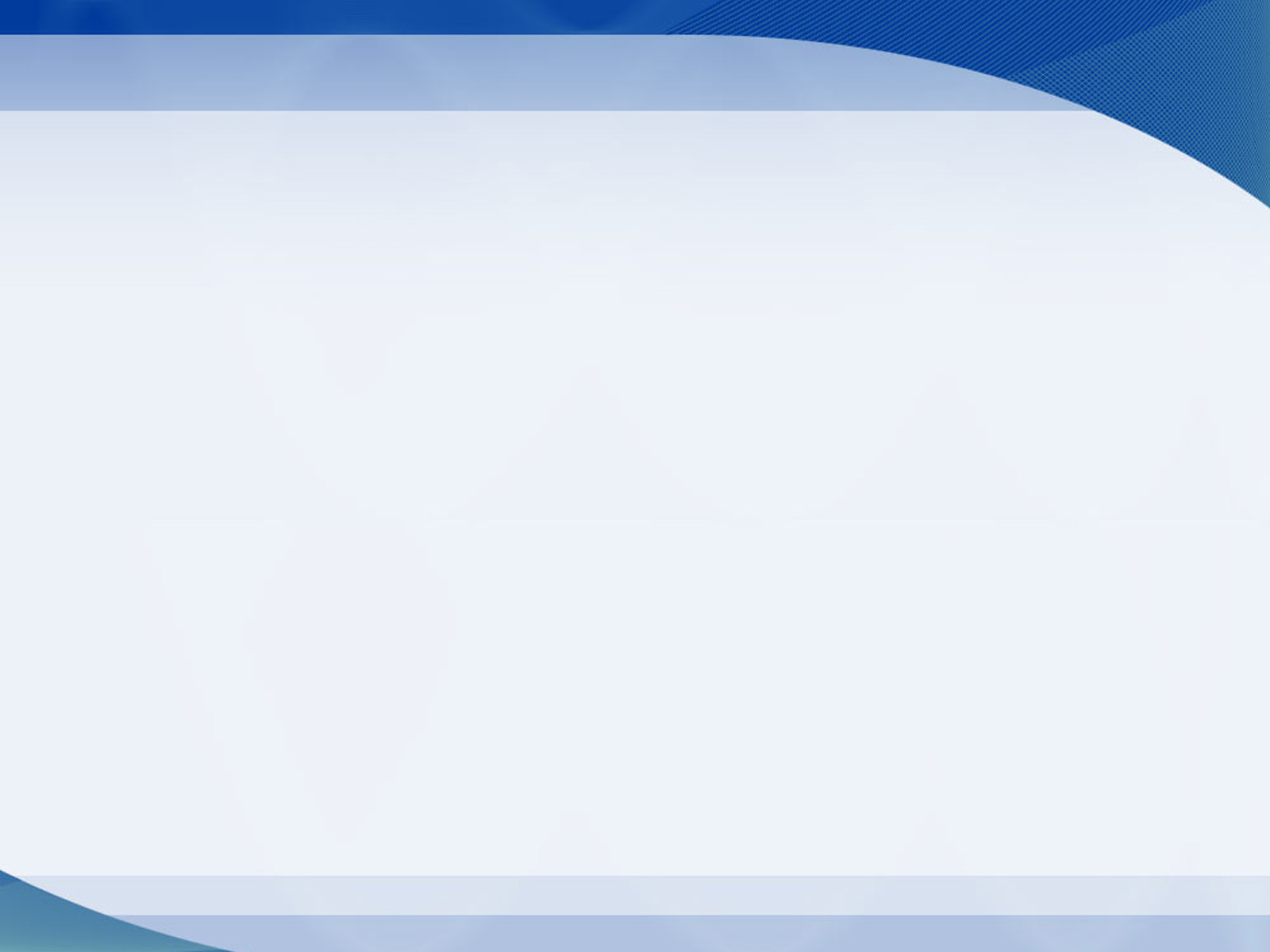 Тормозящие условия для проявления и развитие креативности в детстве (П.Торренс)
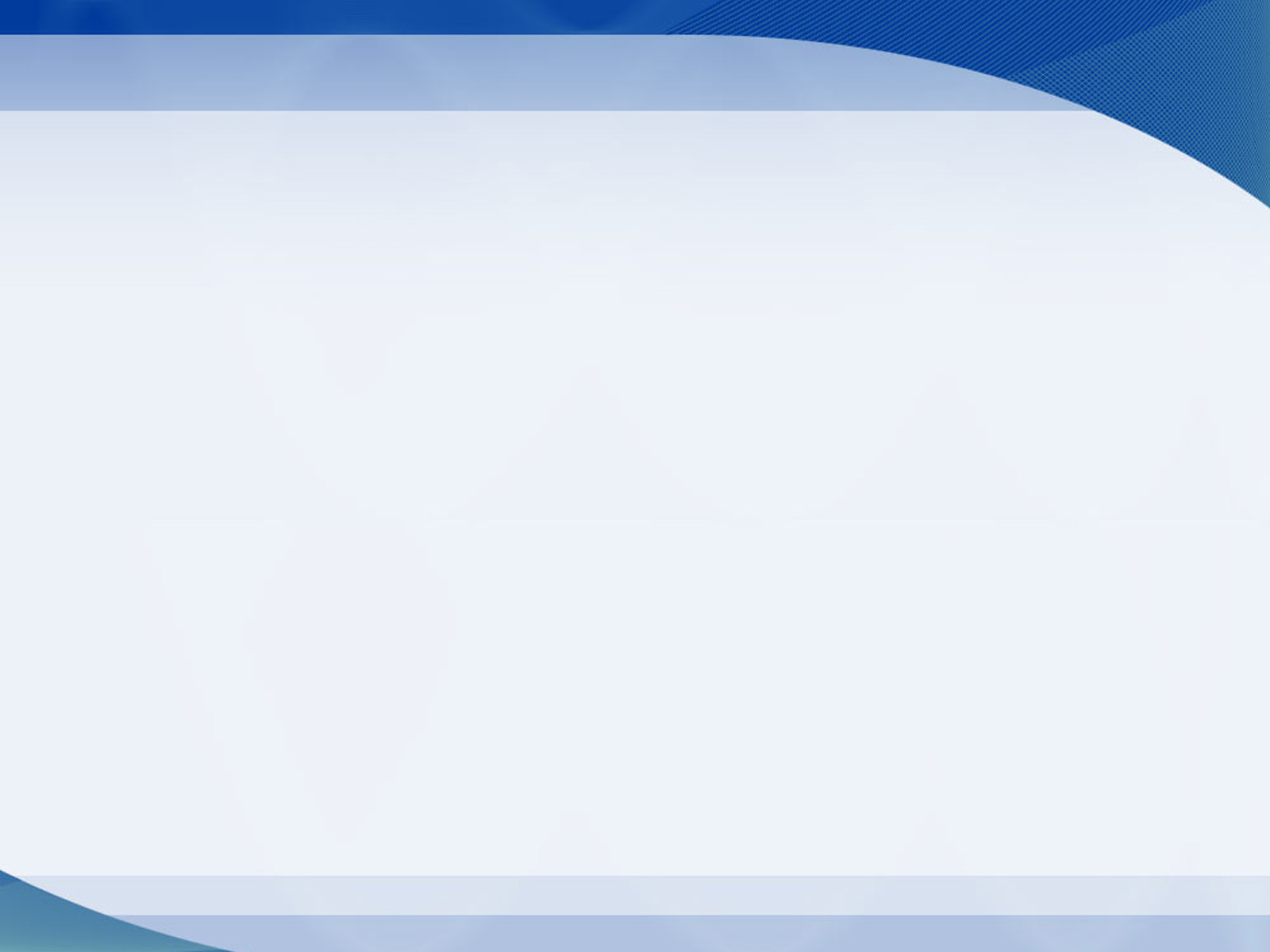 Благодарю за внимание!
Тема презентации  
«Проблема креативного мышления у детей дошкольного возраста в образовательных областях в условиях ФГОС ДО»

 Выполнила Кряжкова Екатерина Владимировна